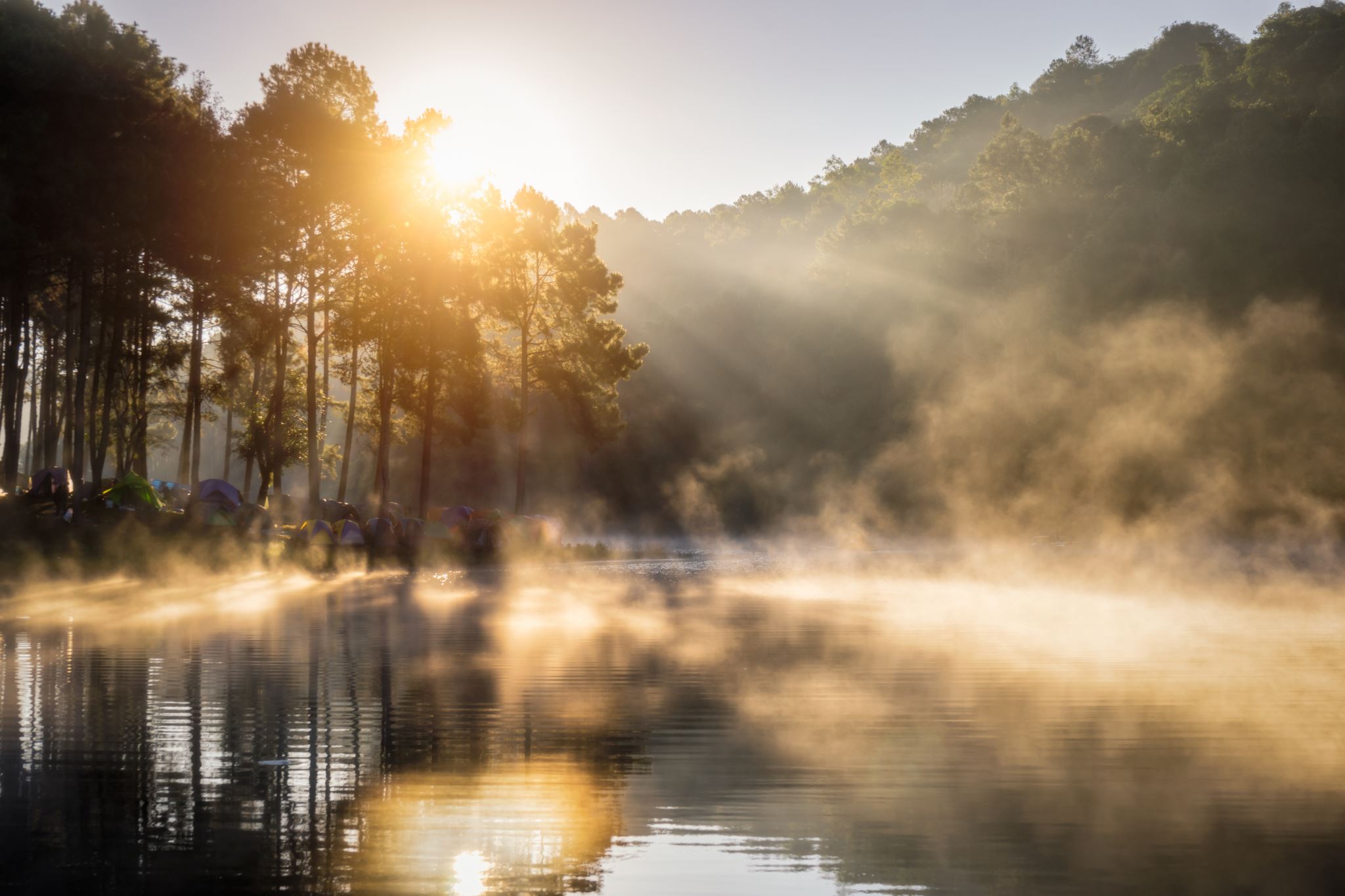 Hyvää huomenta
Hyvää huomenta opettaja!
Tänään/ maanantaina 20.11.
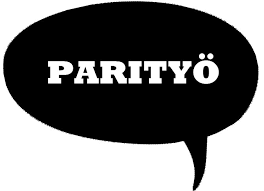 Kysy ja parisi vastaa!
Joo/kyllä syön juustoa aamulla/joka aamu.

En syö juustoa aamulla. Syön illalla.
En syö koskaan juustoa.
Syötkö juustoa aamulla?
Mikä päivä tänään on?
Juotko teetä illalla?
Opiskeletko suomea joka päivä?
Teetkö kotitehtävät yöllä?
Katsotko telkkaria usein (often)?
Paljonko kello on?
Pelaatko futista huomenna?
Mihin aikaan syöt lounasta (lunch)?
Oletko Helsingin yliopiston opiskelija?
Mitä sä syöt ja juot yleensä/normaalisti
aamulla?
Mitä sä syöt usein Suomessa?
Onko intensiivikurssi keskiviikkona?
Tuletko yliopistoon kello 9 maanantaina?
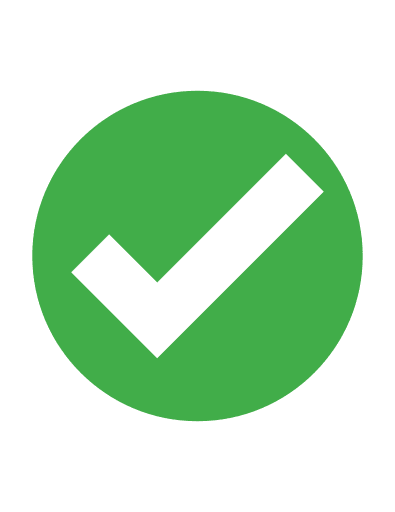 Palaute: Mun päivä (Teksti 1)Feedforward
Instructions followed
Verb types well used 
Time expressions (diversity)
Info about the place (opening hours)
OWN TEXT
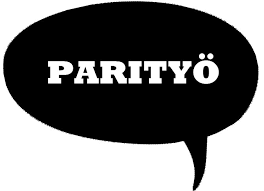 Korjaa parin kanssa
1.Mä olen Englantilainen ja puhun Englantia ja Ranskaa.
2.En asu Helsinkissä.
3.Minä mennä kotiin ja tehdä läksyt illalla.
4. Minä en on väsynyt.
5. Minä herään yhdeksän kello.
6.Puhun venäjä ja englanti.
7.Minä opiskelija Aalto-yliopisto.
8. Mun äidinkieli on englantia.
9. Puhun myös vähän suomessa.
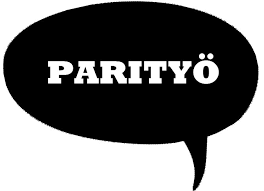 Korjaa parin kanssa
1.Mä olen englantilainen ja puhun englantia ja ranskaa.
2.En asu Helsingissä.
3.Minä menen kotiin ja teen läksyt (=kotitehtävät) illalla.
4. Minä en ole väsynyt.
5. Minä herään kello yhdeksän.
6.Puhun venäjää ja englantia.
7.Minä olen opiskelija Aalto-yliopistossa./ Olen Aalto-yliopiston opiskelija.
8. Mun äidinkieli on englanti.
9. Puhun myös vähän suomea.
Kurssitehtävä 3
3.Peer feedforward for the video (vertaispalaute)(dedis = deadline ensi maanantaina 27.11.Bring your device on Monday: (maanantaina 27.11.)you show your video to another student (think about/form the pairs)MyCourses (detailed instructions): Video palautus-> peer feedforwardPalautus 20.11.
Partitiivin käyttö : verbi + partitiivi
Rakastan minun perhettä. (love)
Rakastan myös musiikkia.
Puhun englantia ja espanjaa.
Ymmärrän suomea. (understand)
Opiskelen suomea intensiivikurssilla.
Pelaan futista.
Katson telkkaria illalla.
Odotan bussia joka päivä. (wait)
Partitiivi
MINÄ – MINUA        Rakastan sinua.
SINÄ – SINUA         Odotan teitä täällä.
HÄN – HÄNTÄ        Ymmärrän häntä.    
ME – MEITÄ
TE – TEITÄ
HE - HEITÄ
Partitiivin käyttö
1. Numero + partitiivi
Minulla on 2 siskoa. / Ostan 3 banaania.
2. Ruokasana + partitiivi
Juon kahvia aamulla. Ostan sokeria tänään.
3. Tervehdyksissä + toivotuksissa
Hyvää päivää! Hyvää viikonlopua!
4. Negatiivinen lause + partitiivi
Minulla ei ole autoa. / En halua kakkua.
5. Joidenkin verbien kanssa
Rakastan musiikkia./ Ymmärrän suomea. / Odotan sinua.
Partitiivin muodostusa/ä, ta/tä, tta/ttä
1 vokaali lopussa + a/ä (paitsi e)
Syön kinkkua, tomaattia ja  leipää. / Juon mehua. / 
Ostan maitoa, öljyä ja jäätelöä.

-e lopussa + tta/ttä
Lautasella on 10 viinirypälettä. / Opettajalla on 2 tietokonetta. 
Ostan soijakastiketta.

2 vokaalia lopussa + ta/tä
Laitan voita leivän päälle. / Juon teetä. Syön suklaata viikonloppuna.


konsonantti lopussa + ta/tä
Tarvitsen 2 ananasta. / Juon olutta ravintolassa.
Huom! rasvatonta, alkoholitonta, laktoositonta
Partitiivin muodostus
-nen lopussa: -nen + -sta/stä
hampurilainen / Ostan 4 hampurilaista.
sveitsiläinen suklaalevy / Minulla on 2 sveitsiläistä suklaalevyä.
kokonainen vesimeloni / Jääkaapissa on 2 kokonaista vesimelonia.

-si lopussa: si + tta/ttä
vesi / Juon vettä.
vuosi / Olen 41 vuotta vanha.
uusi / Hyvää uutta vuotta!
Huom!
lasi – lasia / bussi – bussia / riisi - riisiä
Sano partitiivissa.
Opettaja lukee Tahan (viesti) ____________.
Alikhan ostaa (leipä) ______________.
Minä juon (appelsiinimehu) _____________.
Juon 2 (olut) _____________.
En syö (kala) ___________.
Rakastan (ananas) ____________.
Ostan (suklaa) _____________.
Minulla on 2 (punainen auto) ____________.
Opettajalla ei ole (sisko) ________________.
Juon paljon (vesi) ________________.
Sano partitiivissa.
2 (hampurilainen) ___________________, kiitos.
Syön (thaimaalainen keitto) ____________________.
Ostan 3 (rasvaton maito) ___________________.
Ymmärrän (sinä) _____________.
Rakastatko sinä (hän) _____________?
Aamulla hän syö (jogurtti) ___________ ja juo (musta tee) _____________.
Paritehtävä: kysy ja vastaa.- Juotko sinä maitoa?- Kyllä, minä juon maitoa.
Onko sun jääkaapissa makkaraa?
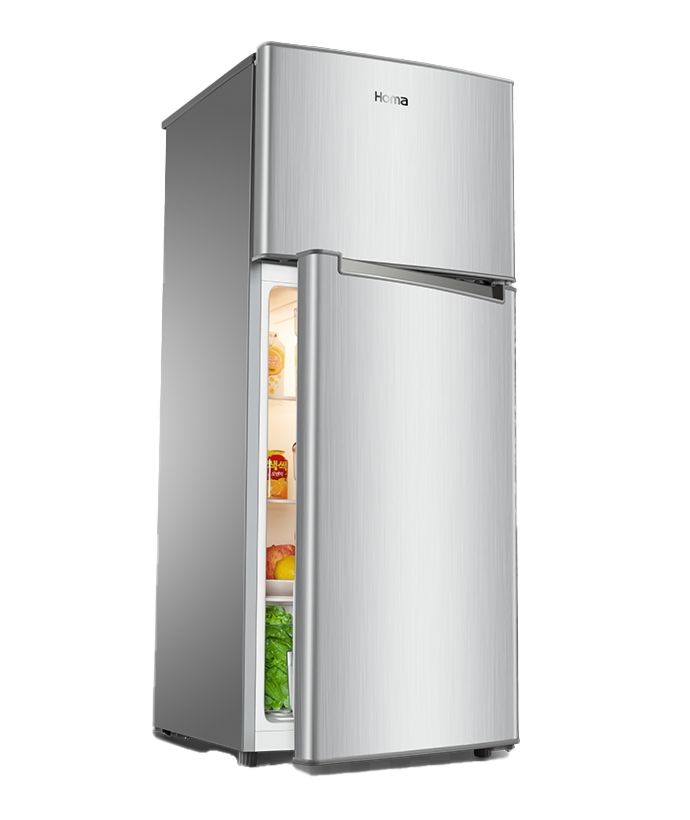 maito
ketsuppi
öljy
tacokastike
omenamehu
voi
jogurtti
juusto
kinkku
salaatti
kello
pehmokissa
puhelin
Kyllä.
Joo.
On.
Tietysti.
Totta kai.

Ei ole/ ei oo.
kahvi
ruoka
jogurtti
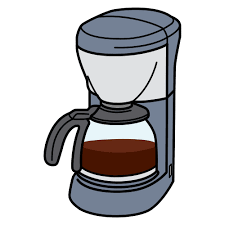 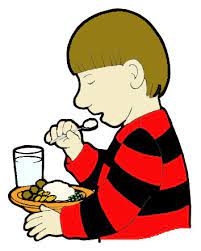 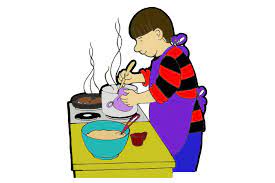 maito
telkkari
koti
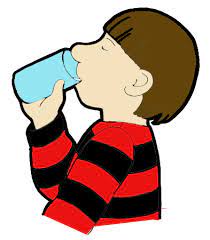 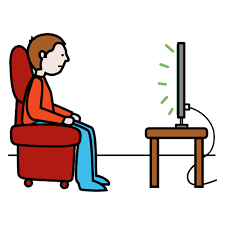 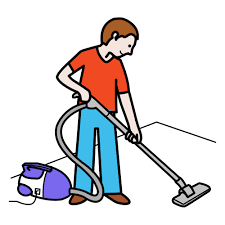 KieliympäristöLanguage all around
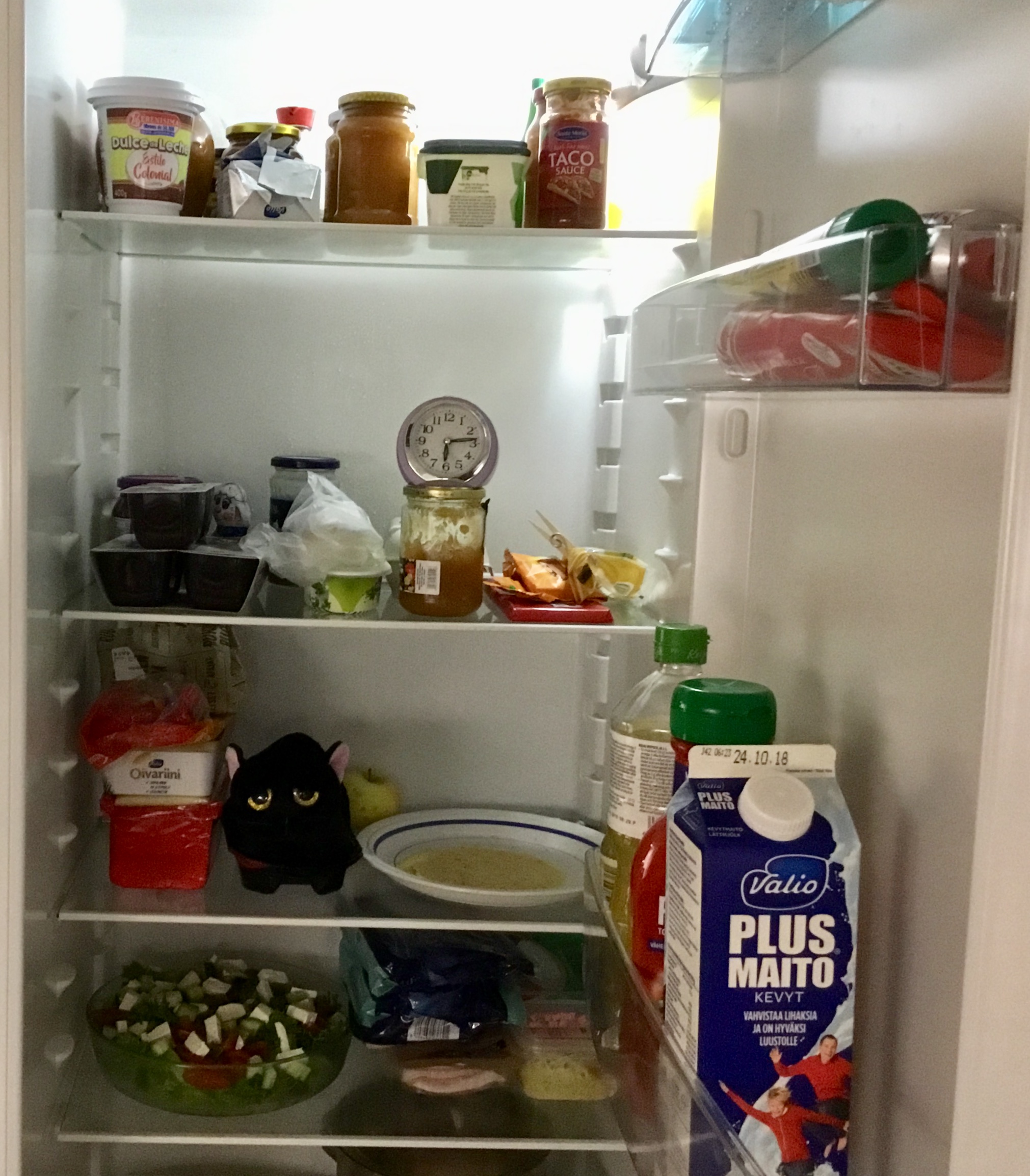 Photo task:
Take a photo of your fridge and practise telling about the food inside in FINNISH (remember the partitive forms!)

Mun jääkaapissa on…
maitoa, ketsuppia, voita…
Etsi joku, joka…
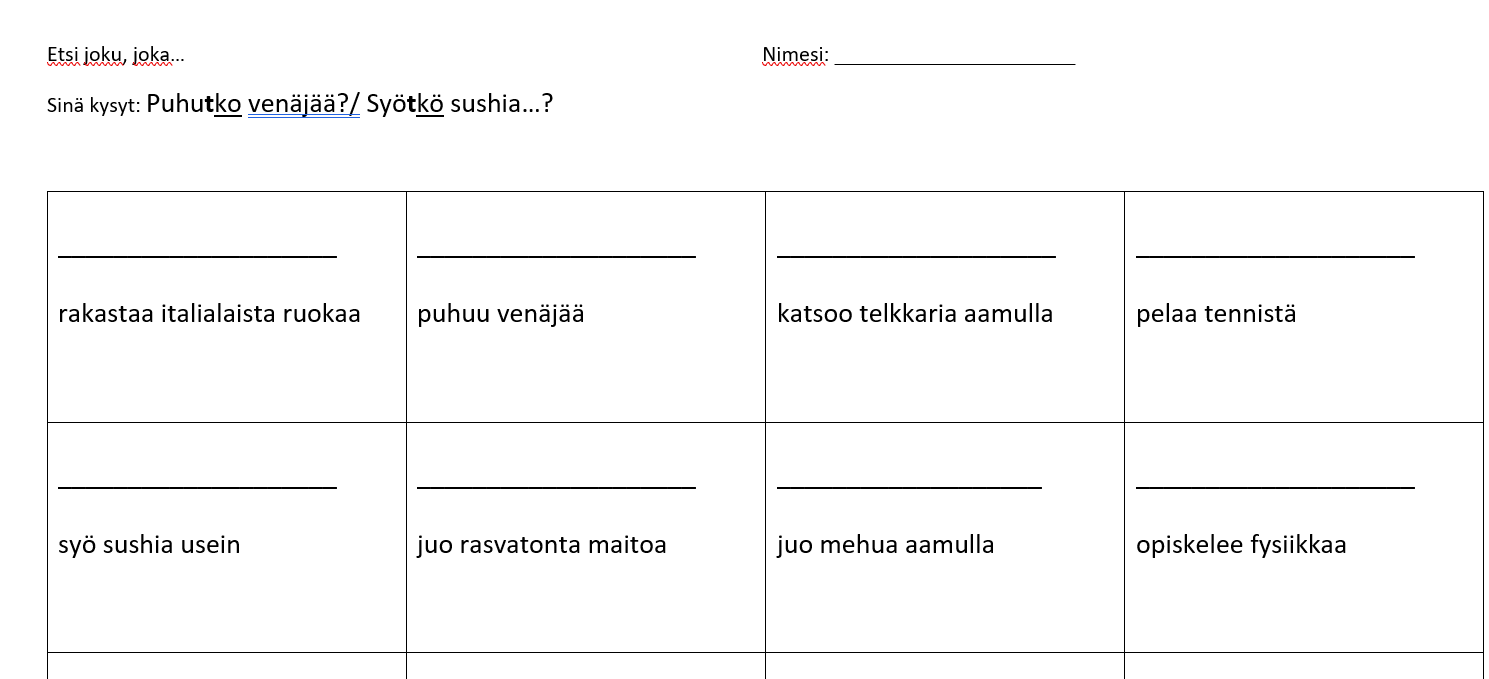 YHDESSÄ!
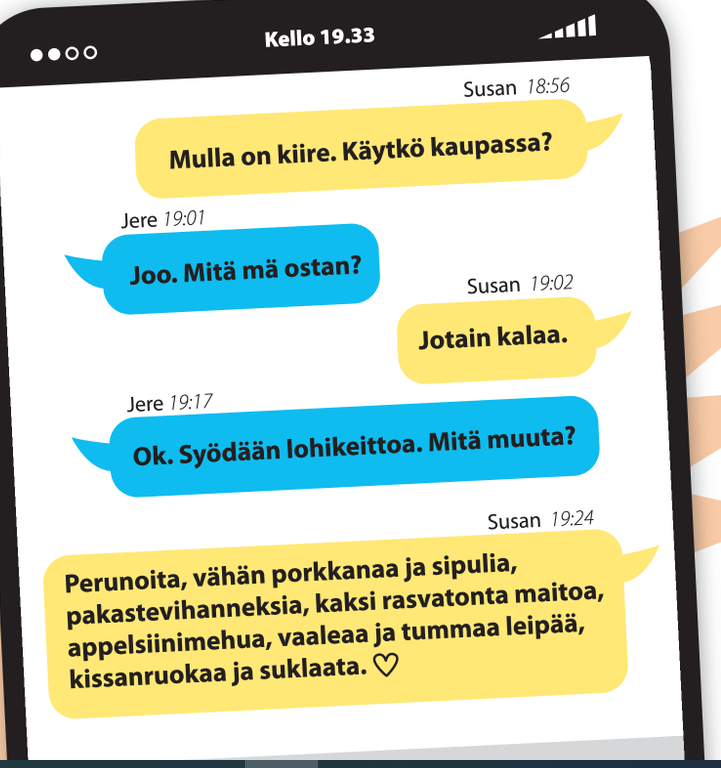 Lue parisi kanssa 2 kertaasivulla 56
Etsikää partitiivit!
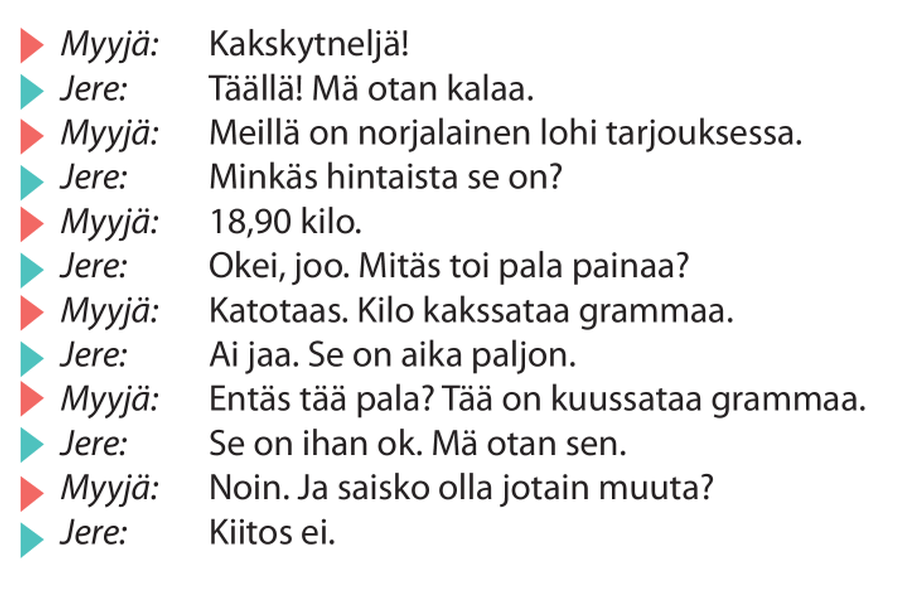 Lue parisi kanssa 2 kertaasivulla 57
Vaihda alleviivatut sanat!
Lue parisi kanssa 2 kertaasivulla 57
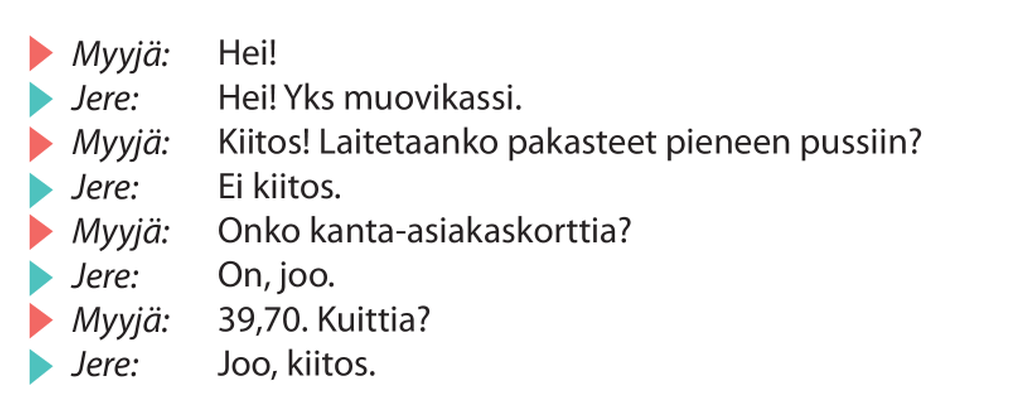 Vaihda alleviivatut sanat!
Kotitehtävä
1.Kieliympäristö/ Language all around
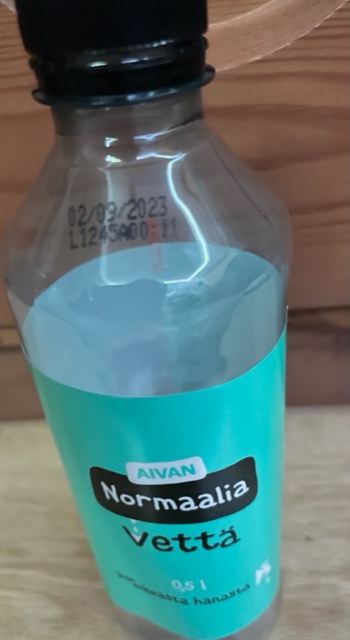 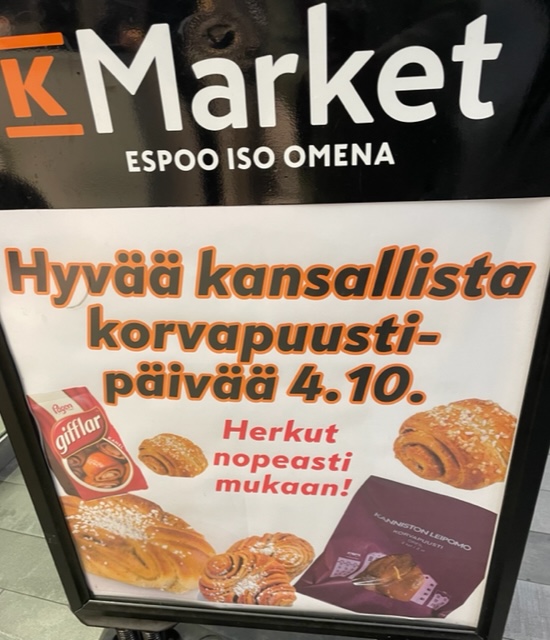 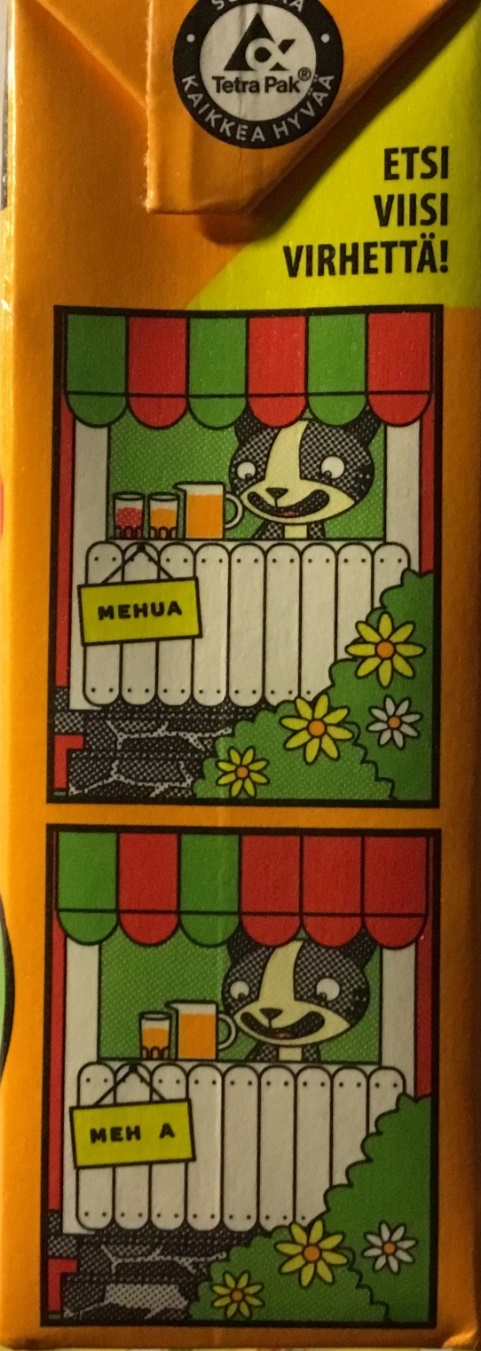 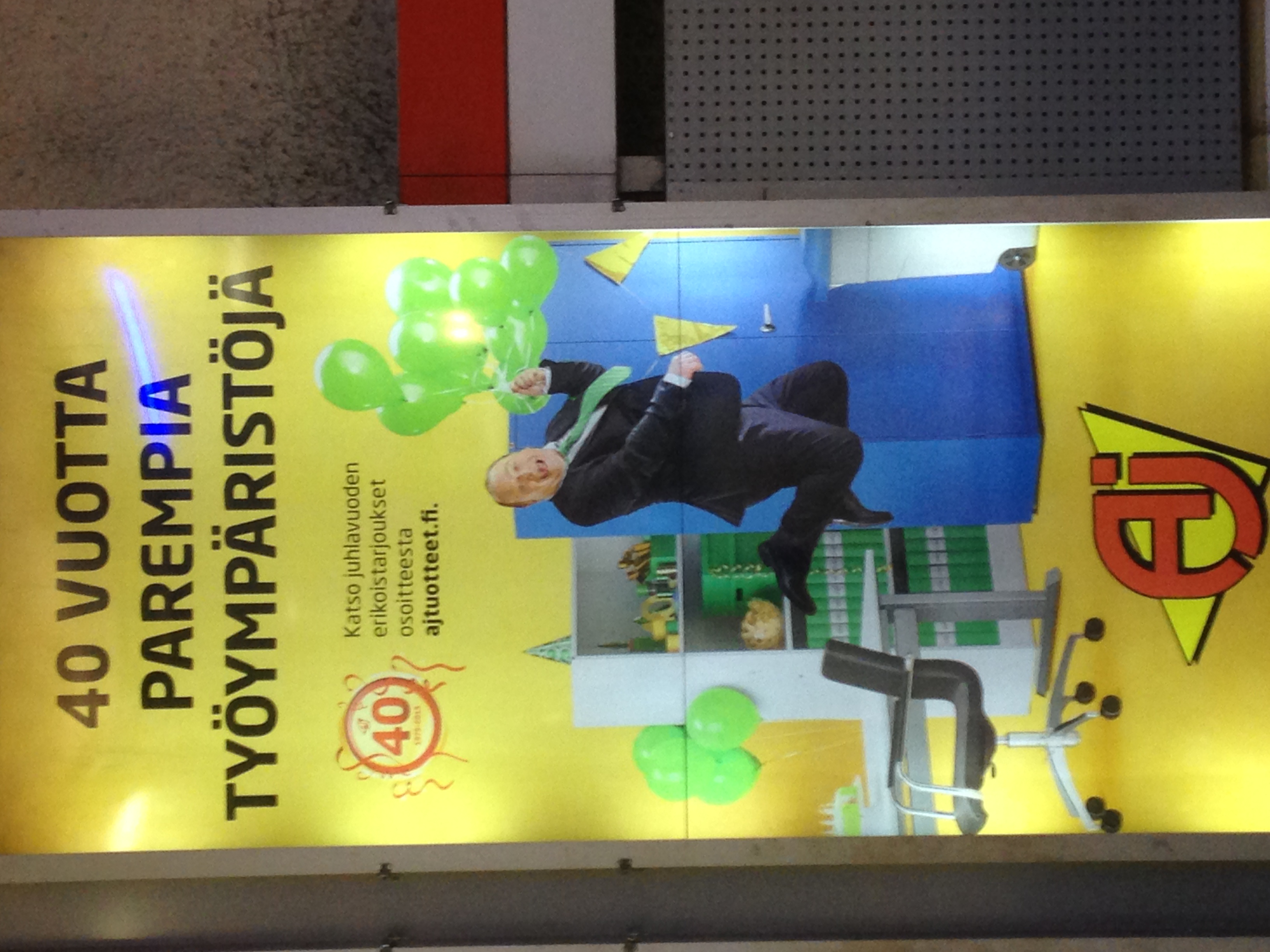 Take photos (3-5 kuvaa)
where you can see PARTITIIVI 
in your everyday life
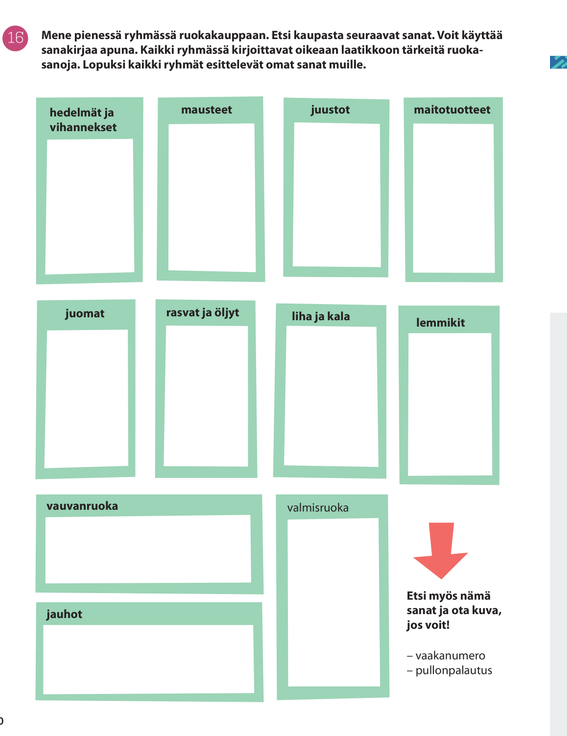 2. KieliympäristöLanguage all around
Tehtävä 16 sivulla 70 (kirjassa)
Go to a grocery store. Look for the signs given. 
Write in the boxes words that belong there. 
Write at least in 5 different boxes.
Kotona/At homeKirjassa/ in the book
Kotitehtävät kirjassa

You will find these in MyCourses.
Kotona/At homeMyCourses
Kotitehtävä 2: Learn possessive structure (Minulla on)
(video + quiz + interaktiivinen video)
Hyvää päivänjatkoa! Nähdään torstaina!
HYVÄÄ SYÖMÄPUIKKOPÄIVÄÄ!